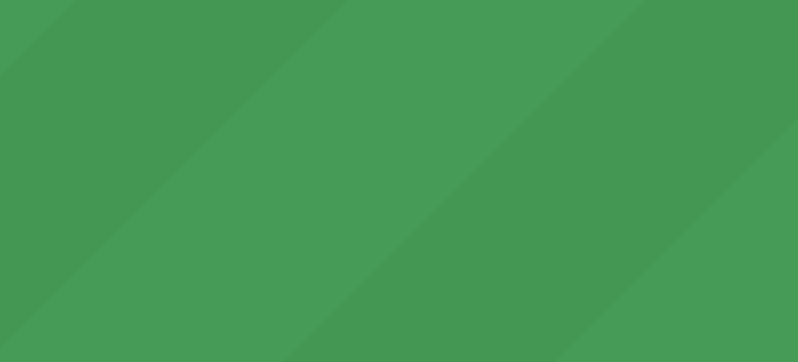 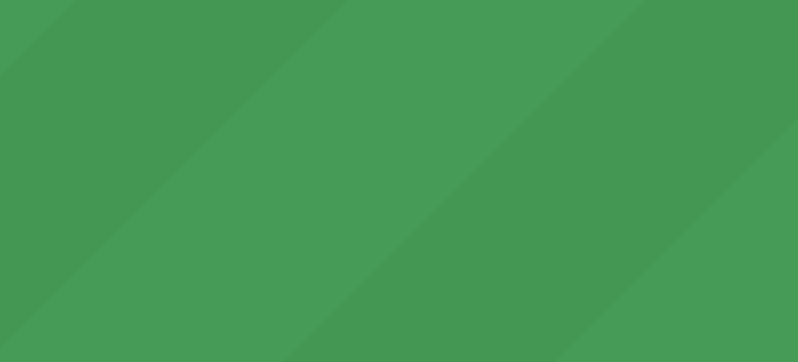 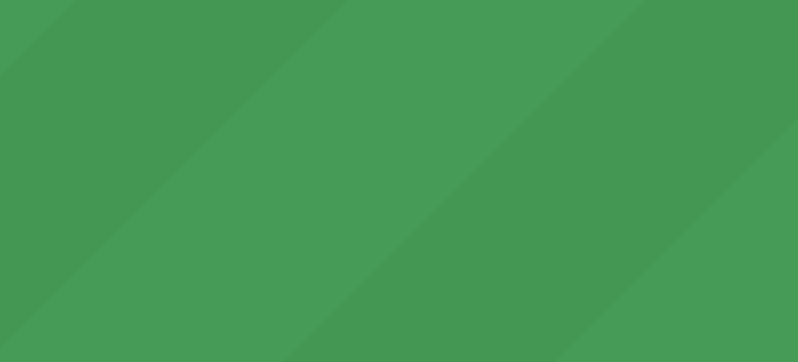 Personas
PART 2: GENERATING INSIGHT
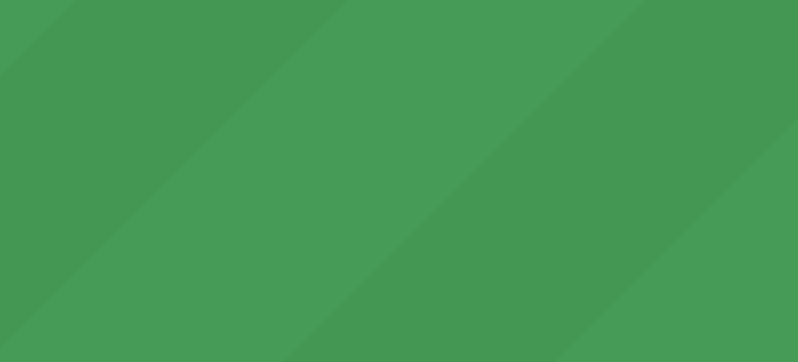 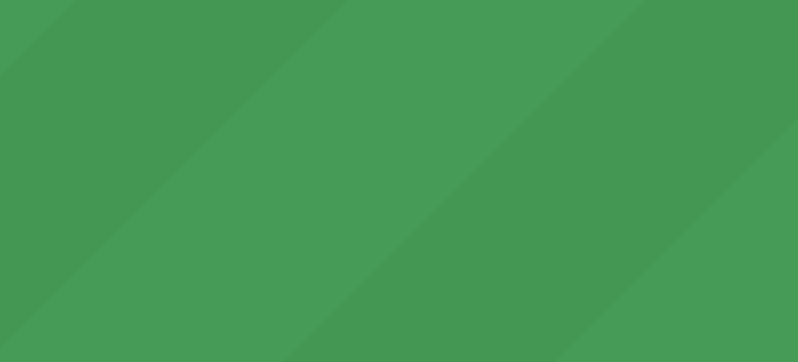 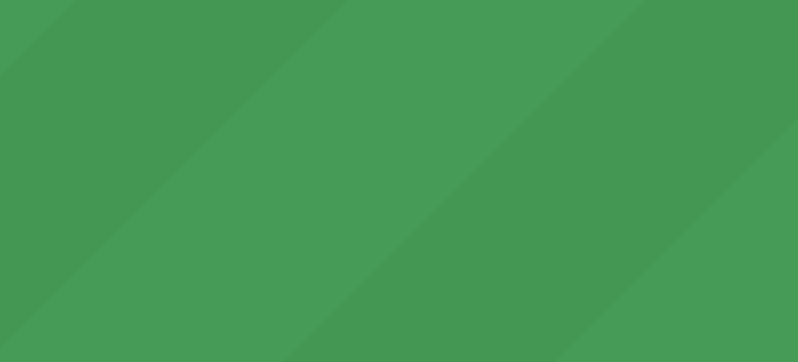 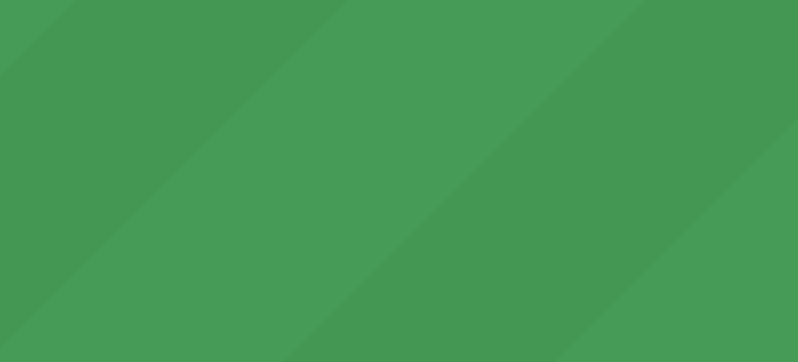 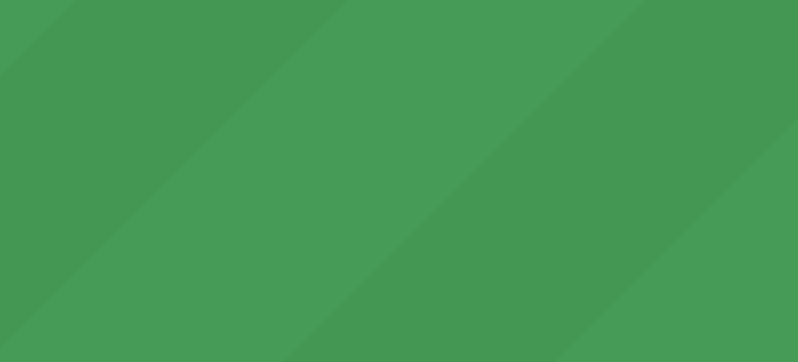 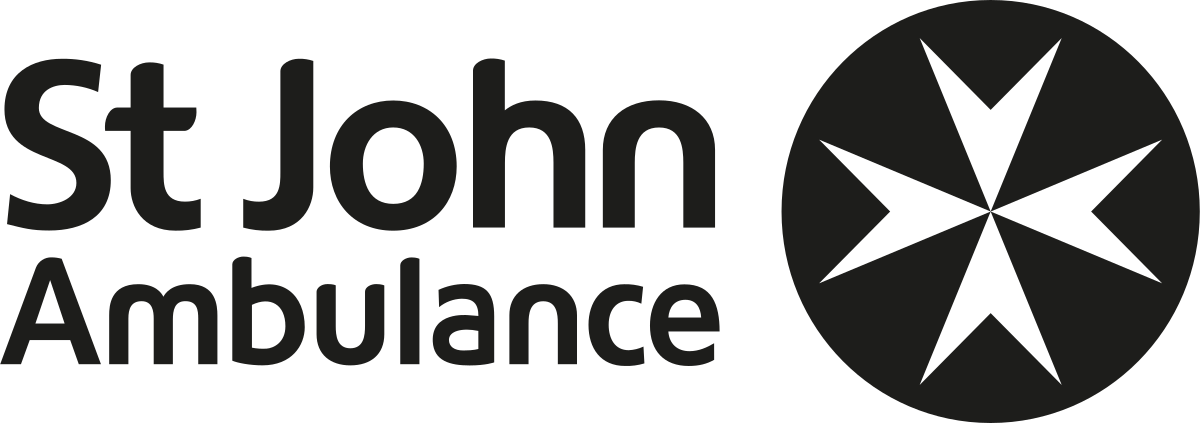 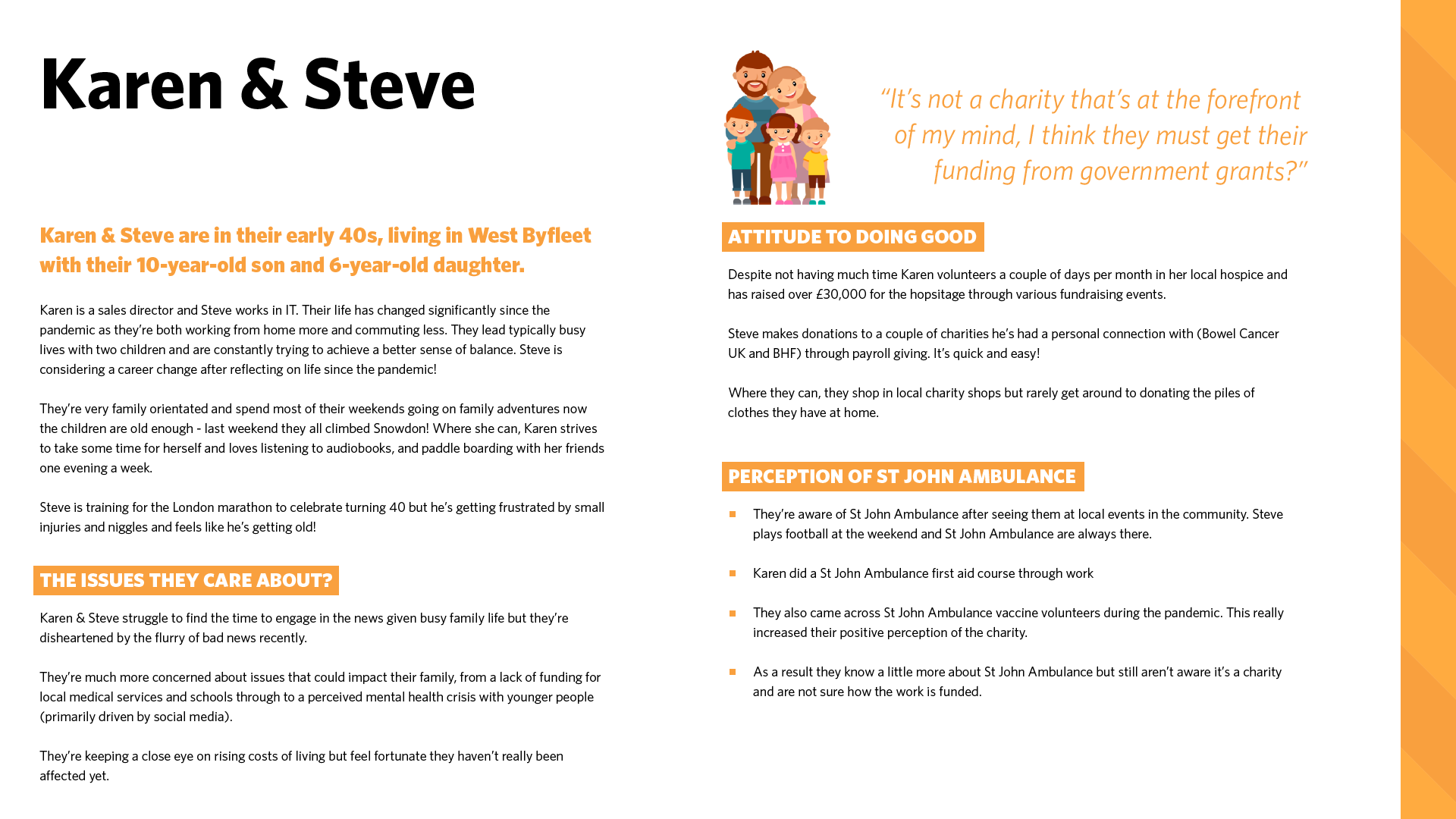 2
[Speaker Notes: Whilst I am not overly worried about rising costs for myself, I am conscious that there are people across the country who are struggling to pay bills and feed their families]
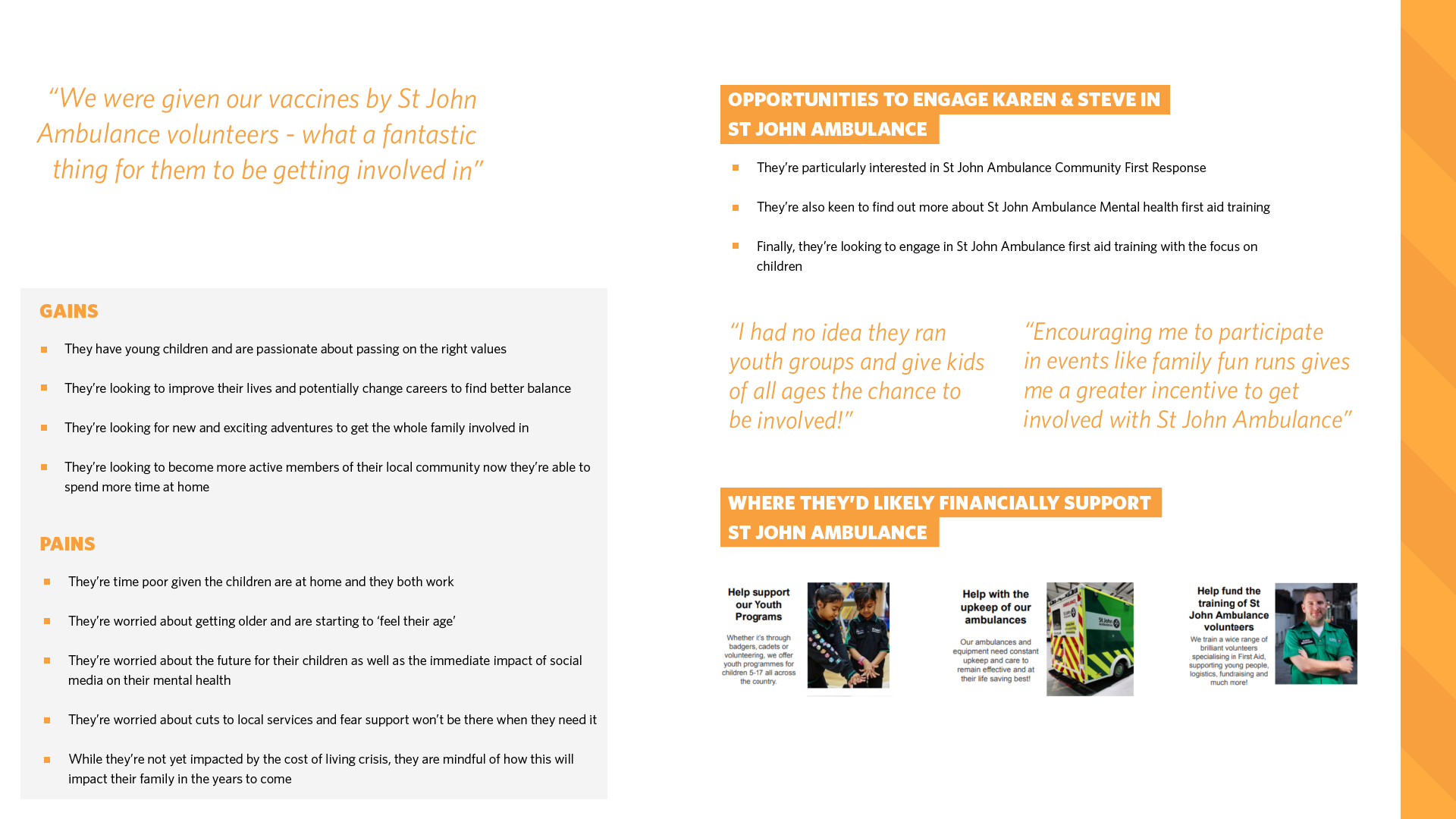 3
[Speaker Notes: Whilst I am not overly worried about rising costs for myself, I am conscious that there are people across the country who are struggling to pay bills and feed their families]
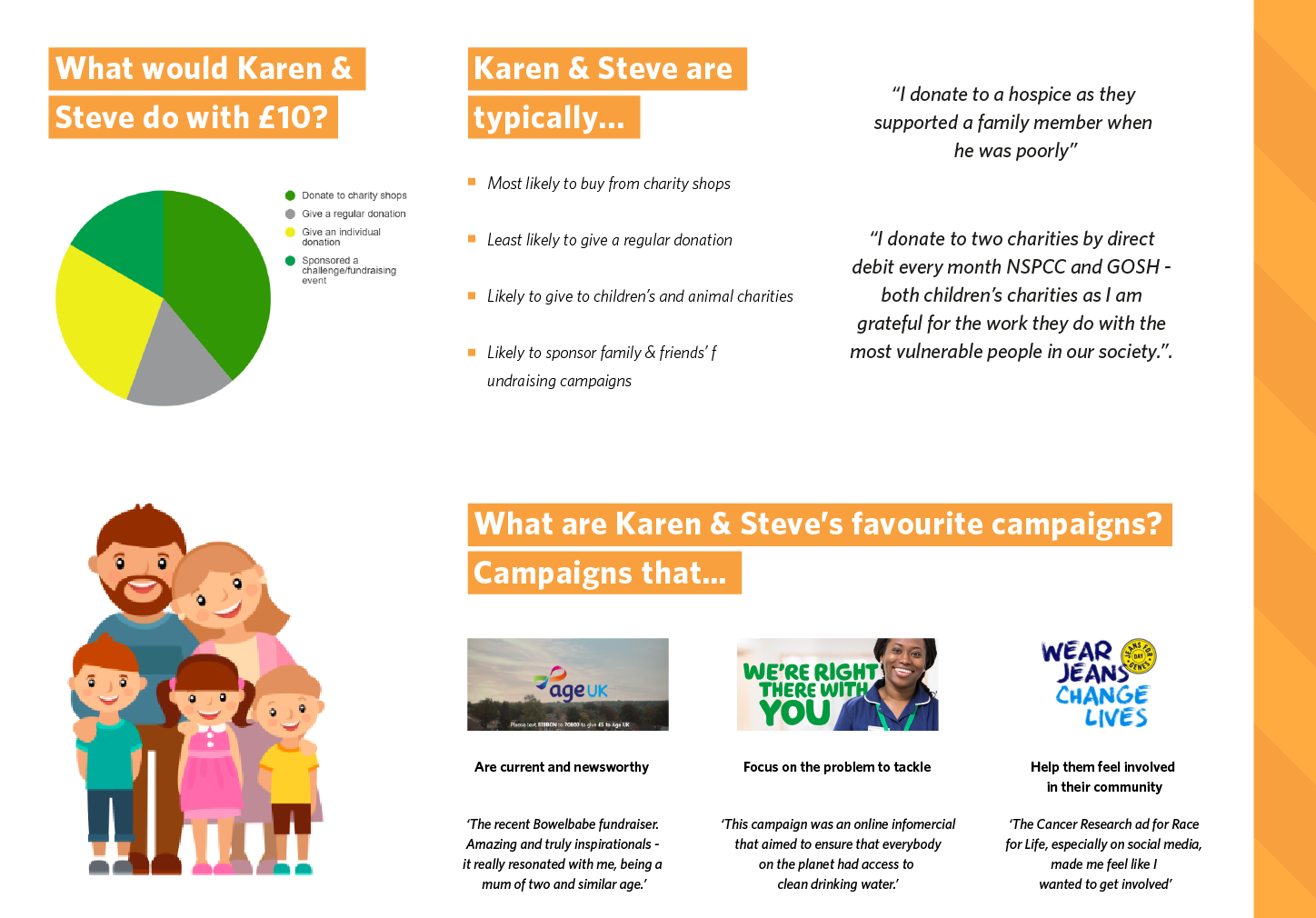 4
[Speaker Notes: Whilst I am not overly worried about rising costs for myself, I am conscious that there are people across the country who are struggling to pay bills and feed their families]
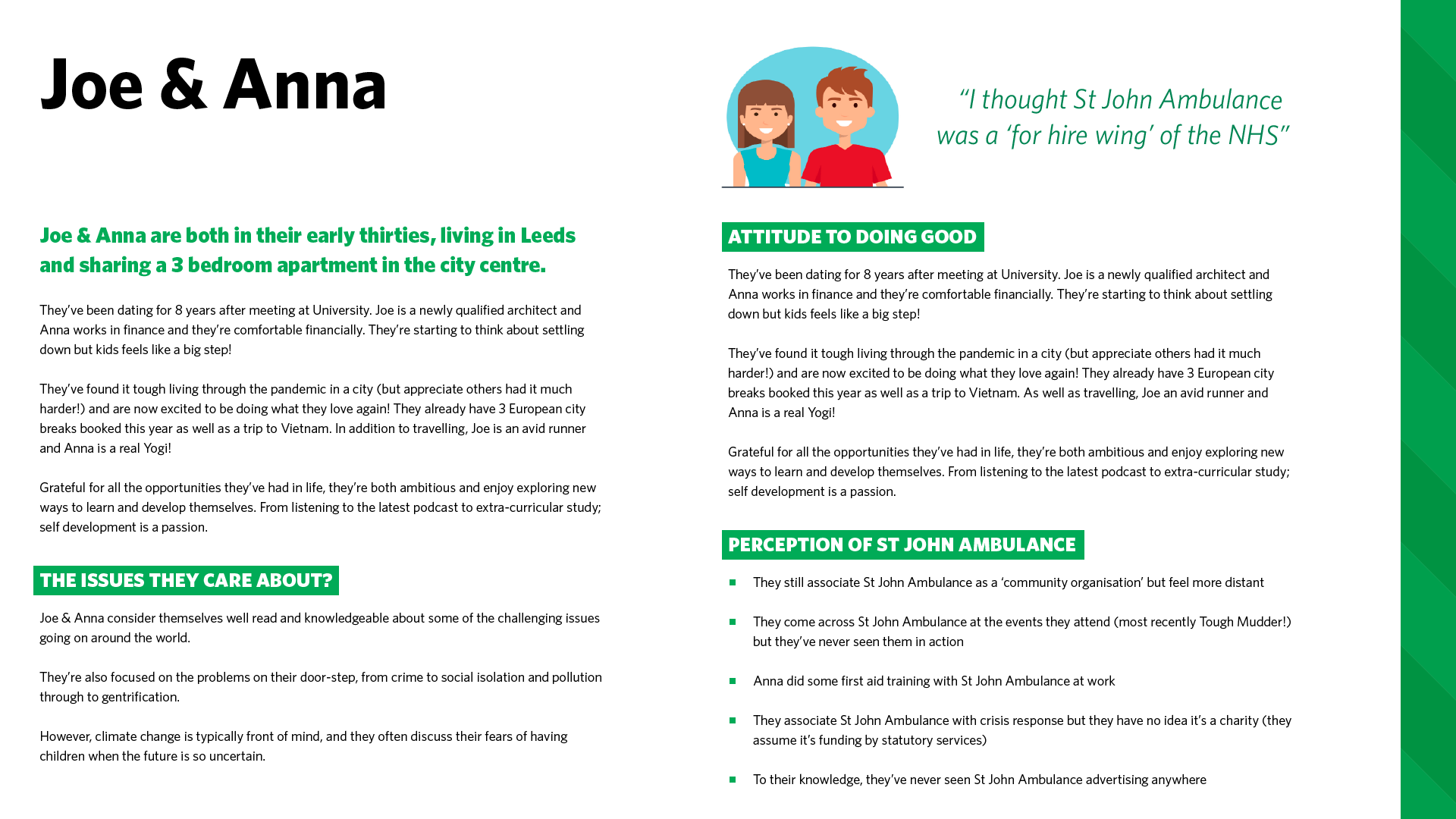 5
[Speaker Notes: Whilst I am not overly worried about rising costs for myself, I am conscious that there are people across the country who are struggling to pay bills and feed their families]
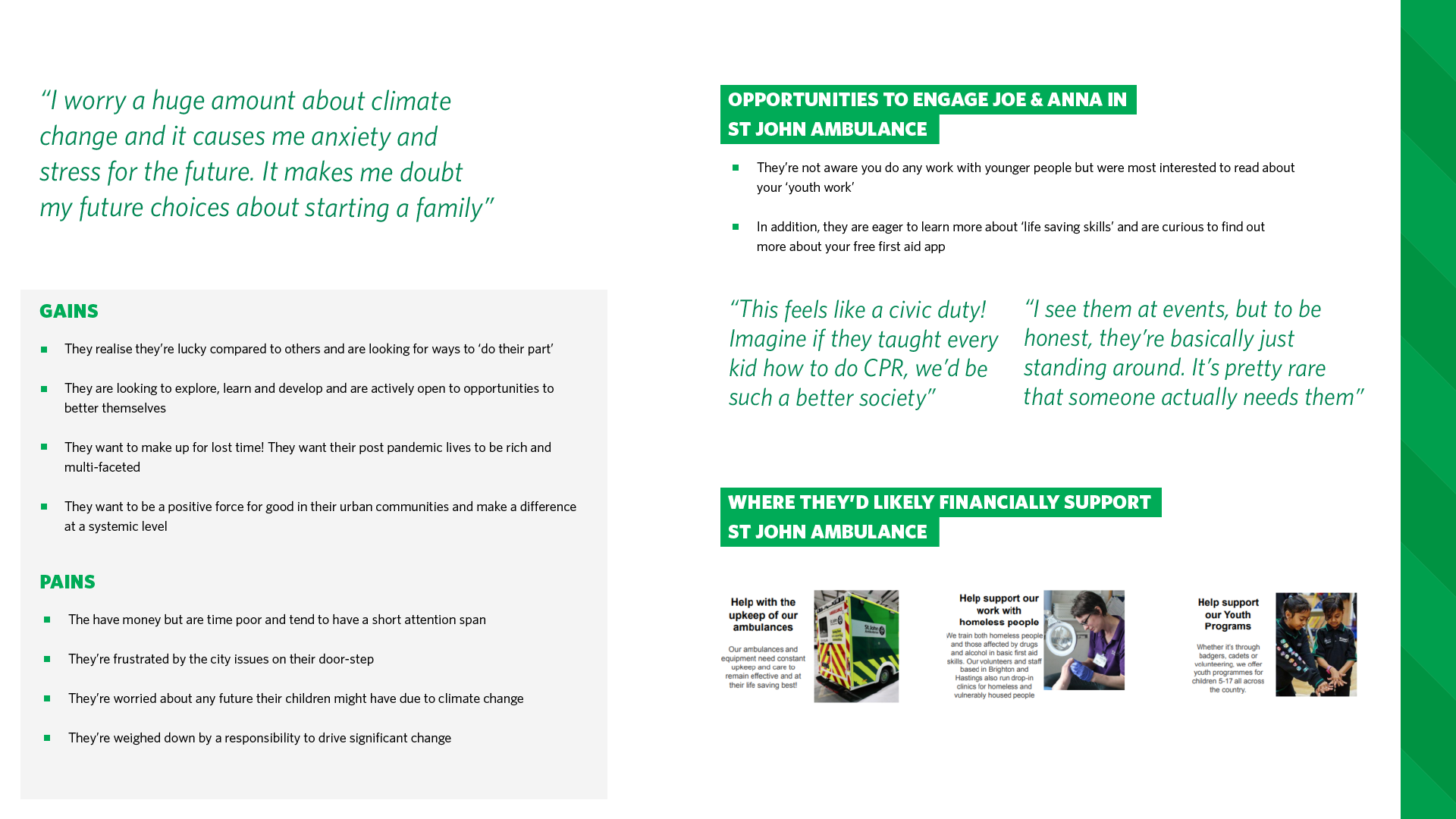 6
[Speaker Notes: Whilst I am not overly worried about rising costs for myself, I am conscious that there are people across the country who are struggling to pay bills and feed their families]
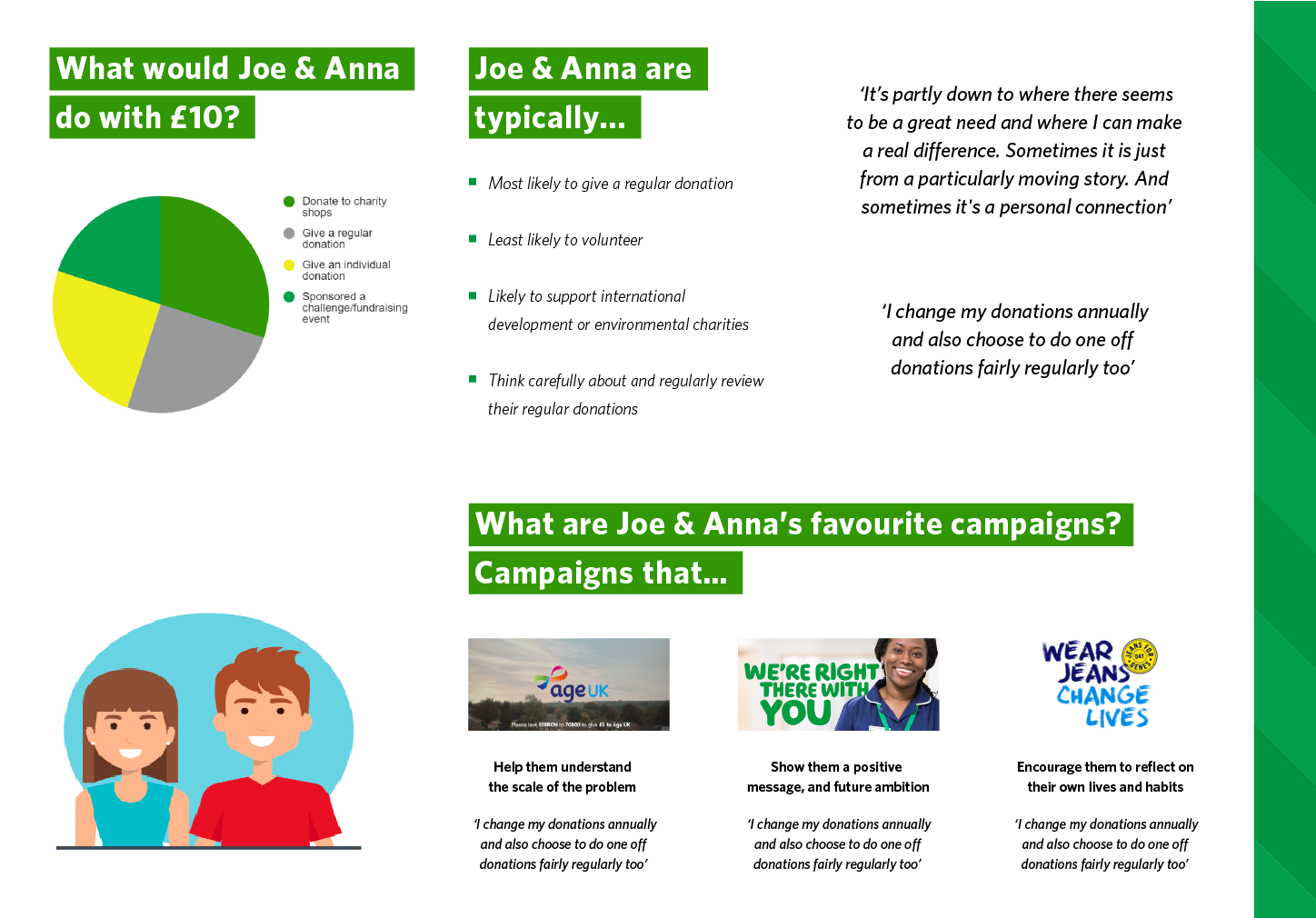 7
[Speaker Notes: Whilst I am not overly worried about rising costs for myself, I am conscious that there are people across the country who are struggling to pay bills and feed their families]
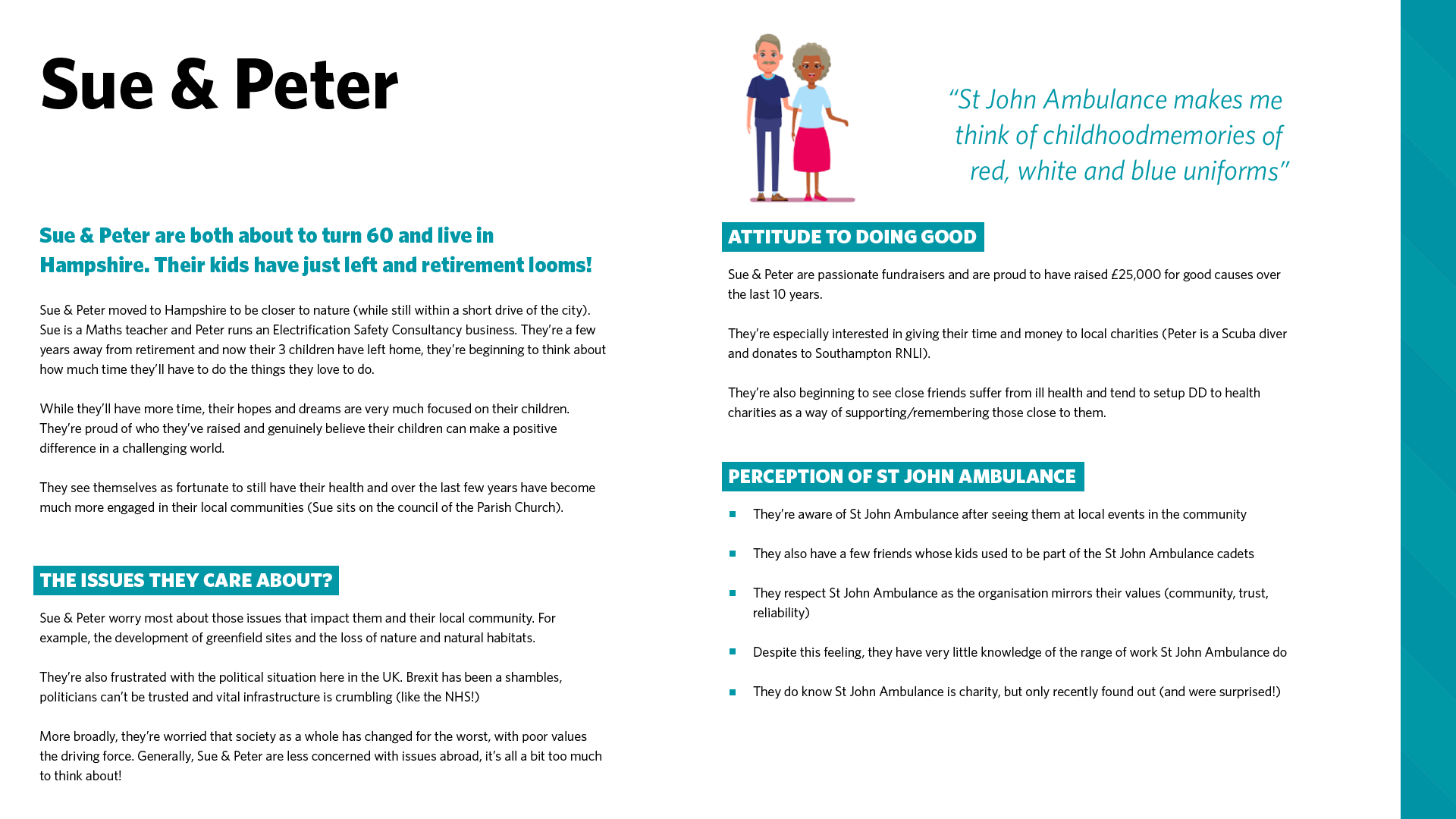 8
[Speaker Notes: Whilst I am not overly worried about rising costs for myself, I am conscious that there are people across the country who are struggling to pay bills and feed their families]
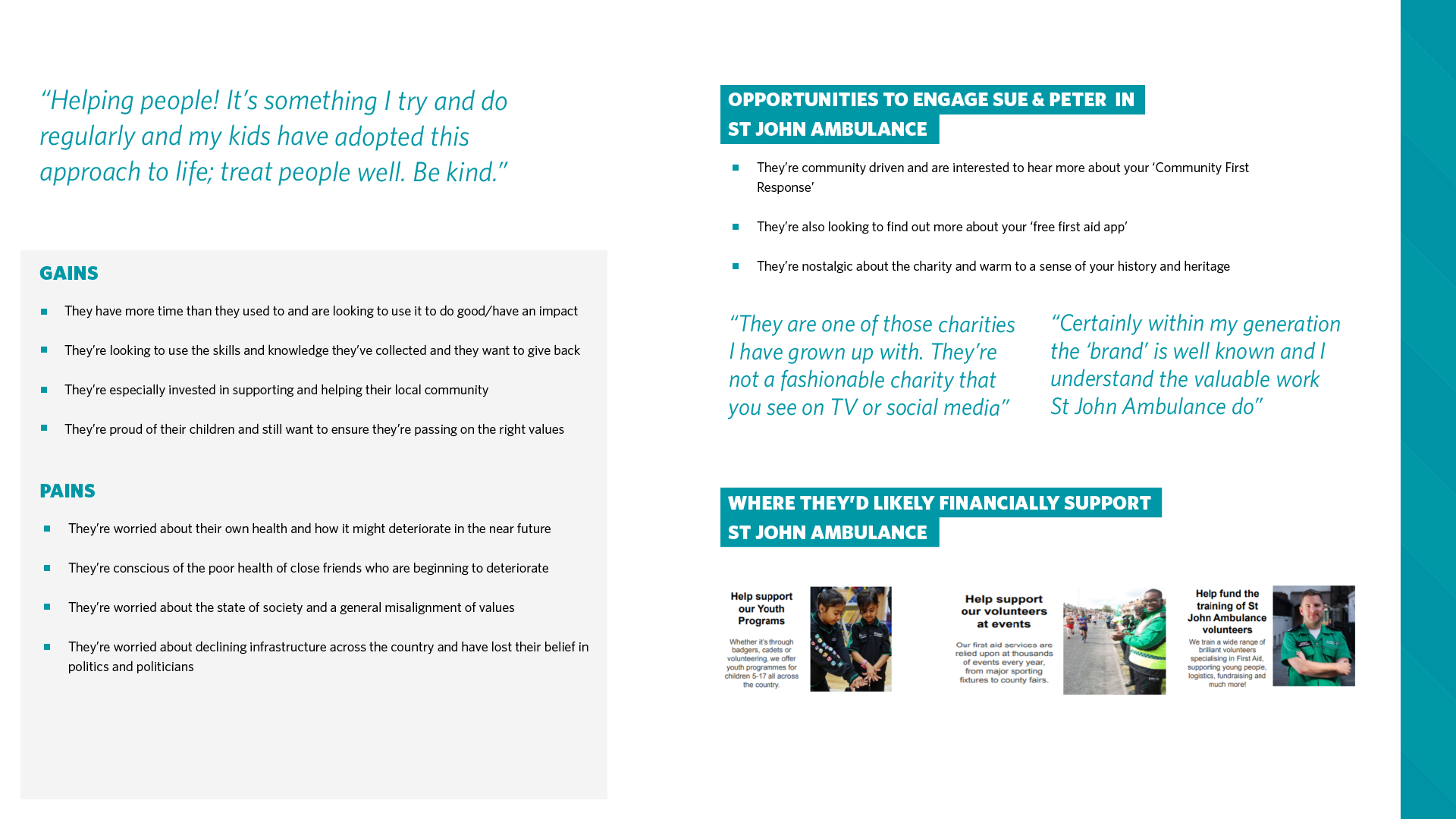 9
[Speaker Notes: Whilst I am not overly worried about rising costs for myself, I am conscious that there are people across the country who are struggling to pay bills and feed their families]
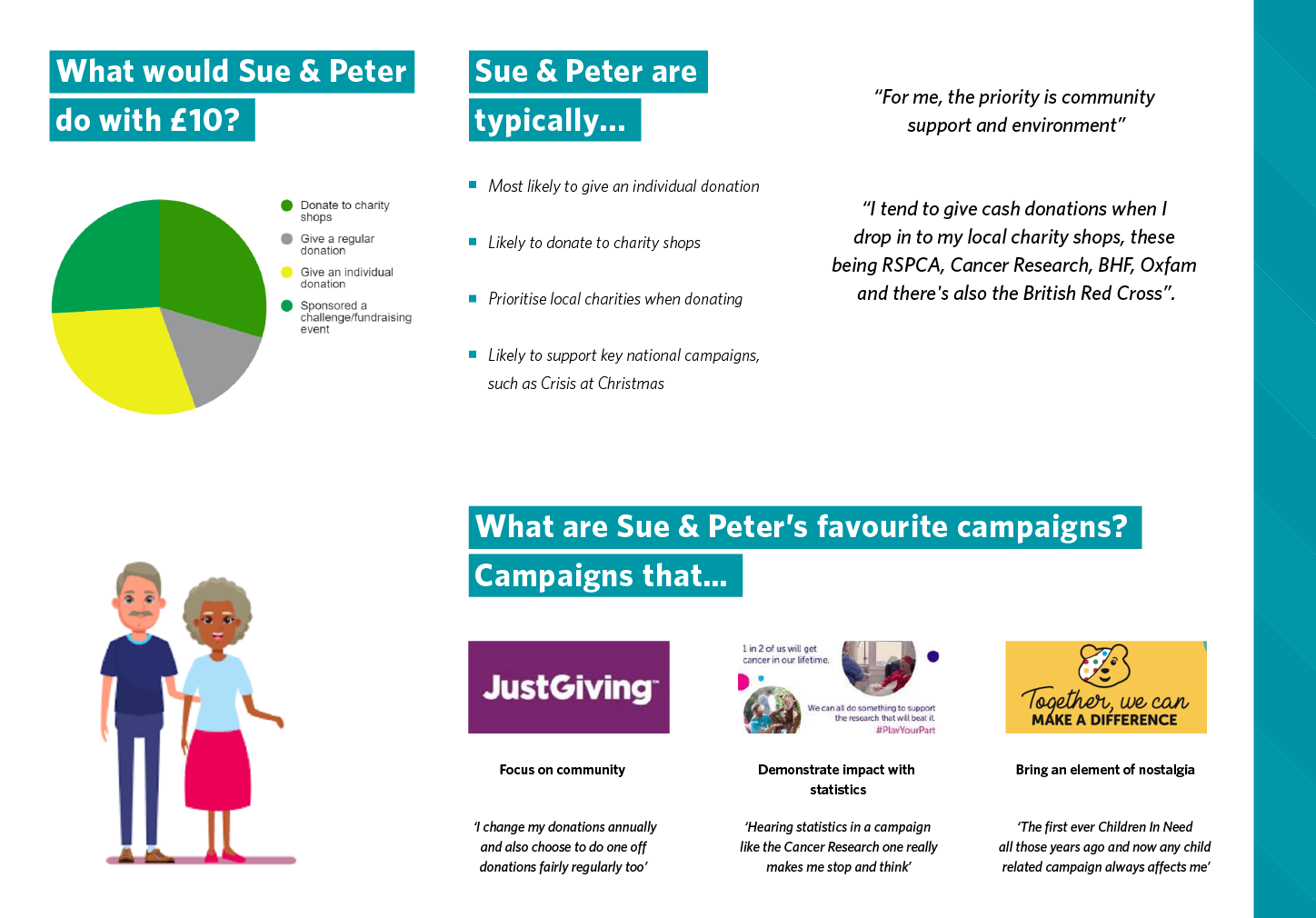 10
[Speaker Notes: Whilst I am not overly worried about rising costs for myself, I am conscious that there are people across the country who are struggling to pay bills and feed their families]
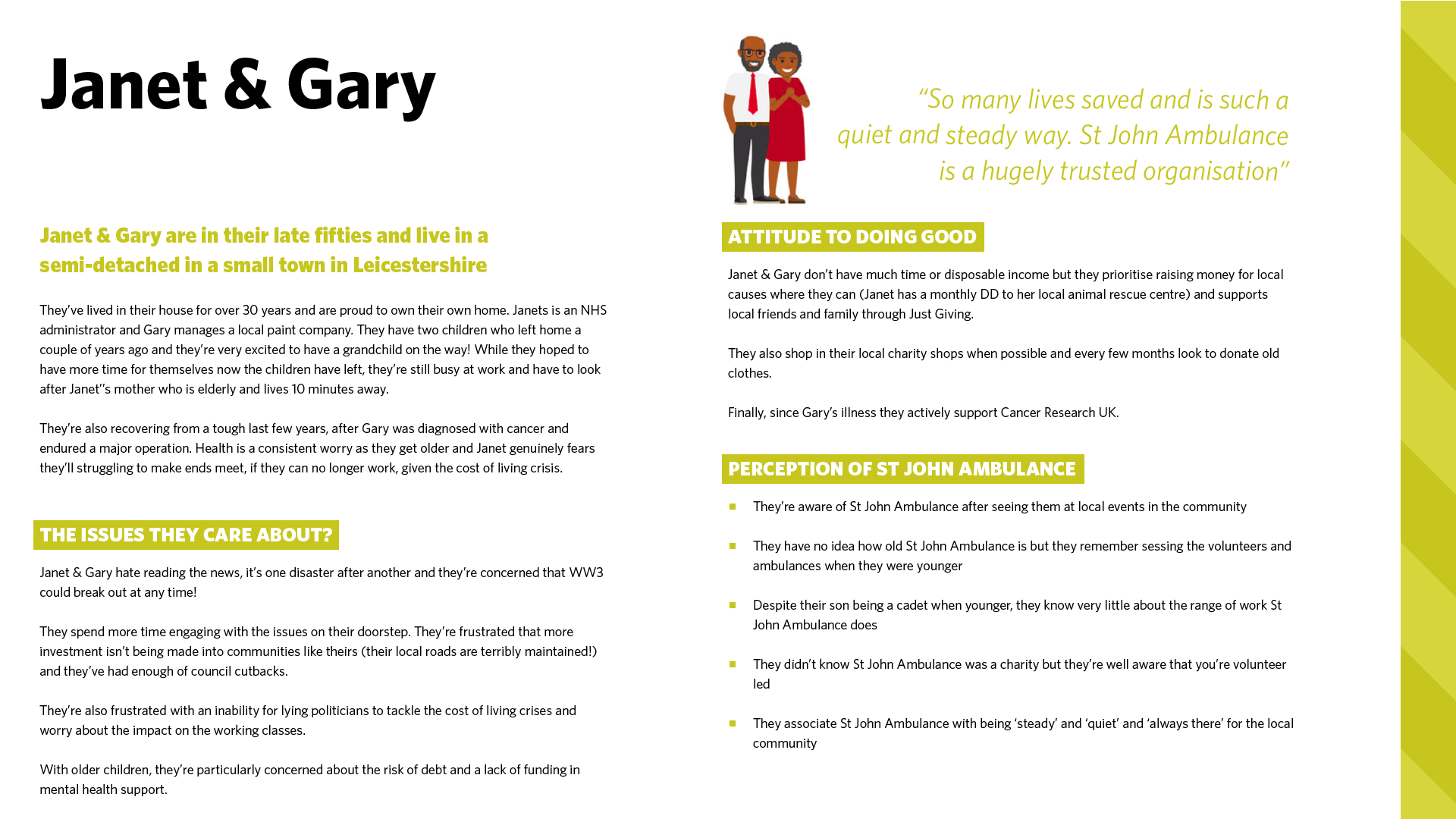 11
[Speaker Notes: Whilst I am not overly worried about rising costs for myself, I am conscious that there are people across the country who are struggling to pay bills and feed their families]
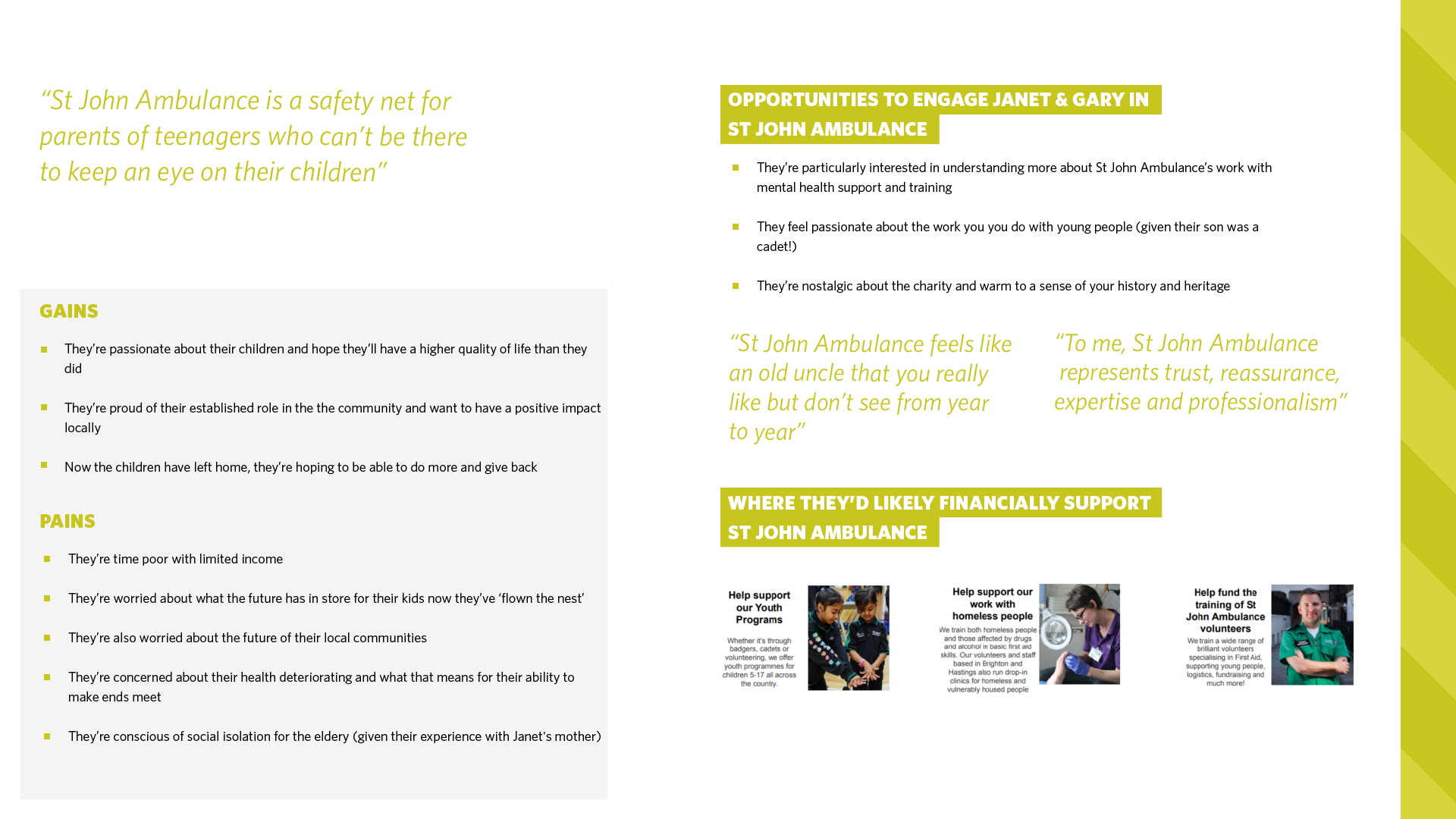 12
[Speaker Notes: Whilst I am not overly worried about rising costs for myself, I am conscious that there are people across the country who are struggling to pay bills and feed their families]
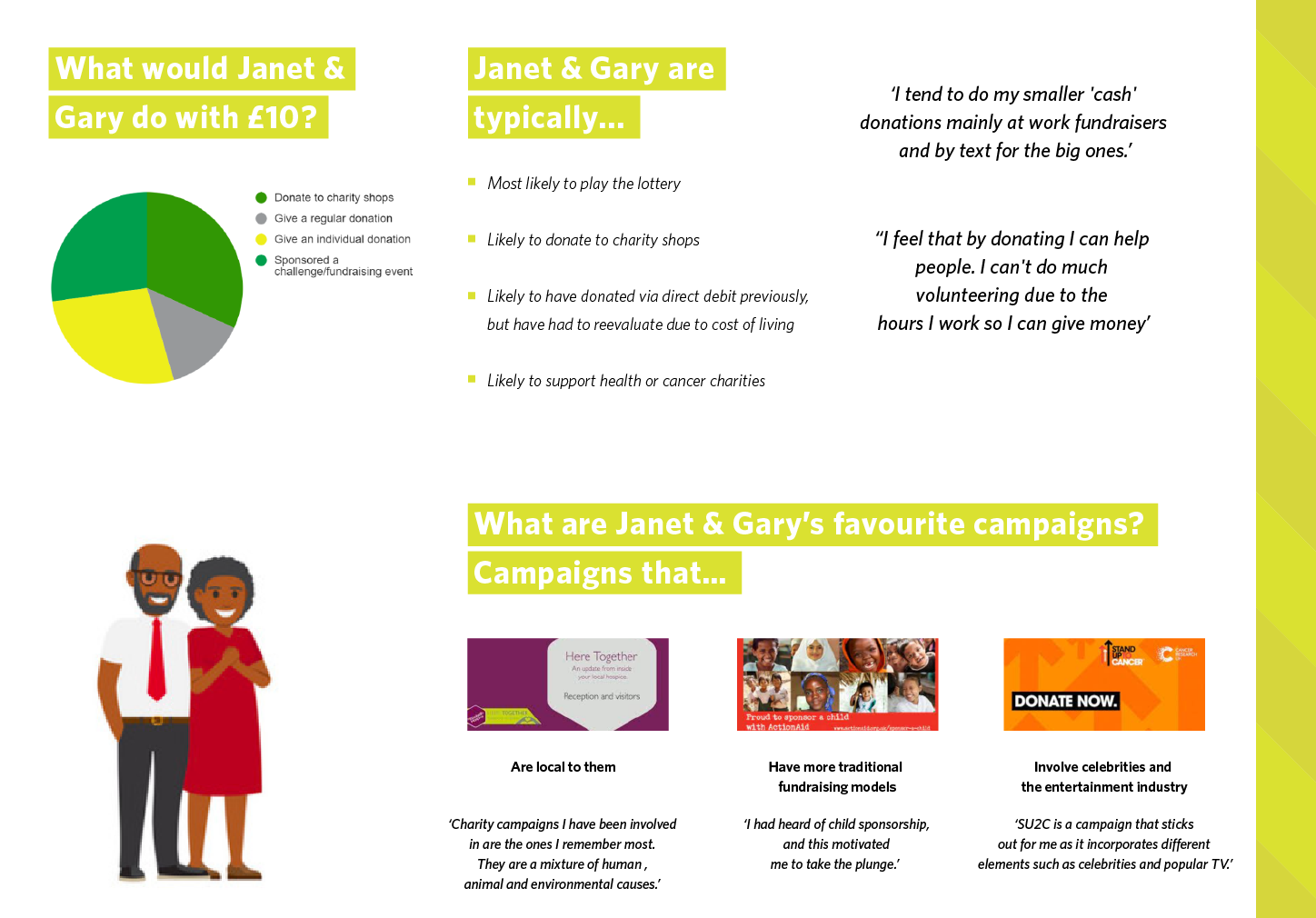 13
[Speaker Notes: Whilst I am not overly worried about rising costs for myself, I am conscious that there are people across the country who are struggling to pay bills and feed their families]